Podpora podnikatelských příležitostí v Jihočeském kraji(Support to business opportunities in the Region of South Bohemia)
Ing. Luboš Průchavedoucí odboru regionálního rozvoje, územního plánování, stavebního řádu a investic (Head of Regional Development Dept.)
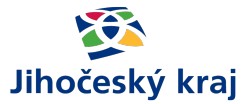 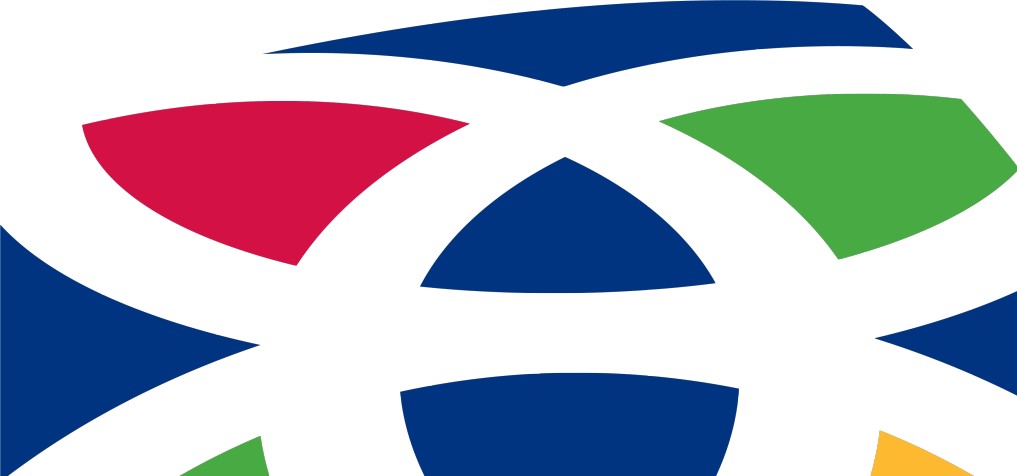 1
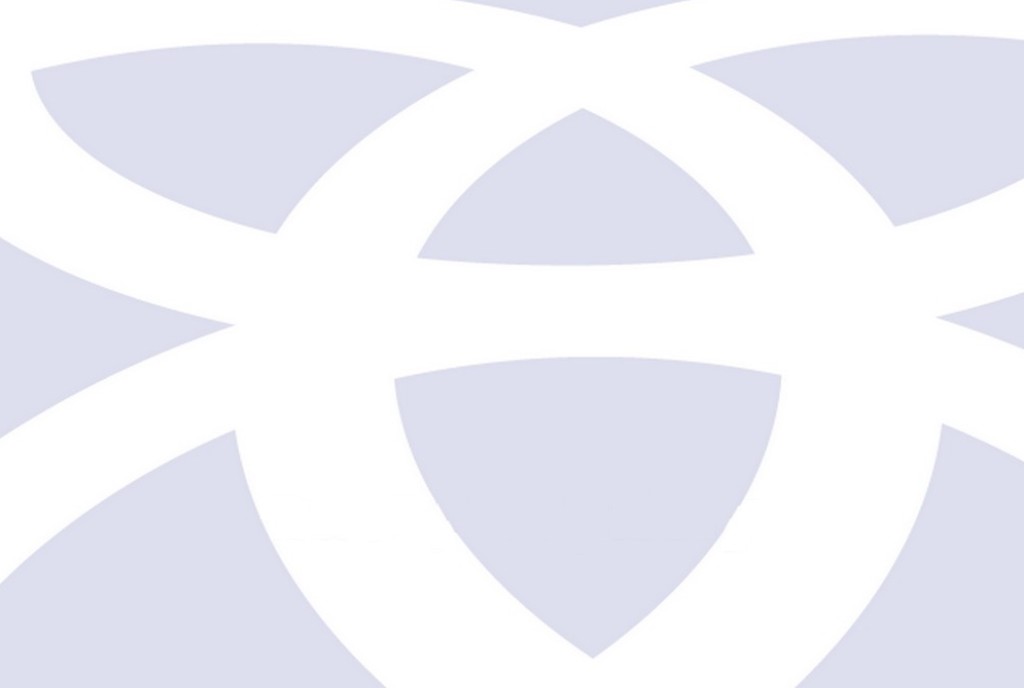 Eurokoridor Sever - Jih
(The „North – South Euro corridor “)
2
Eurokoridor Sever- Jih(The North-South Euro corridor)
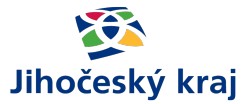 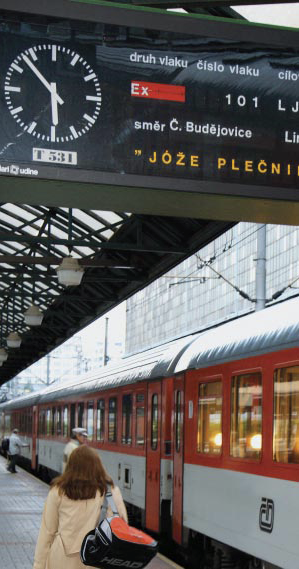 IV. tranzitní železniční koridor(4th Transit railway corridor)
Dálnice D3 Praha – České Budějovice (Highway D3 Prague – České Budějovice)(Europe – from the North-South Corridor to Energy, Transportation and Telecommunications Union)
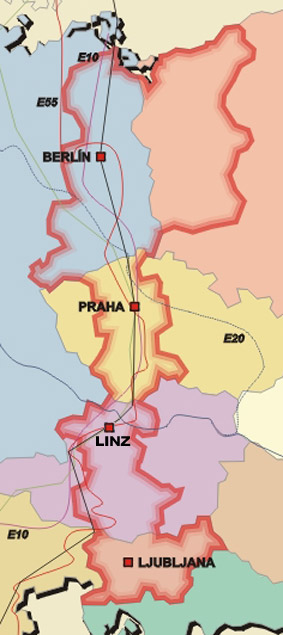 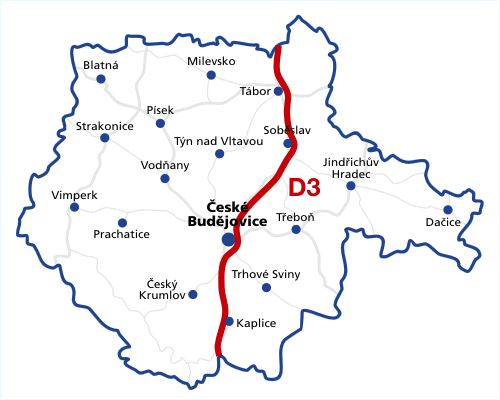 3
[Speaker Notes: Jednou ze základních priorit Jihočeského kraje je rozvoj dopravní infrastruktury, která zlepší spojení regionu s okolními státy EU za účelem rozvoje jeho potenciálu, pokrytí potřeb obyvatel, návštěvníků i podnikatelských subjektů.
Projekt Komunikační Eurokoridor sever-jih (ECNS) by měl napomoci obnově tradičního dopravního spojení mezi severní a jižní Evropou. 
Cíle projektu v oblasti dopravní infrastruktury:
-         vybudovat dálniční (rychlostní) spojení na trase Berlín – Praha – České Budějovice – Linec – Itálie (E55),
-         vybudovat železniční spojení na trase Štětín – Berlín – Praha - České Budějovice – Linec –Graz – Koper
IV. tranzitní železniční koridor je jedním ze čtyř tranzitních železničních koridorů v České republice a na trase Děčín – Praha – České Budějovice – Horní Dvořiště propojuje ČR s evropskou sítí železnic. Na severu navazuje na trať směrem Drážďany, Berlín, na jihu naváže koridorová trať přes rakouský Linec do Slovinska a dále na jih Evropy. Práce na modernizaci koridoru by měly být dokončeny do roku 2016.]
Dálnice D3 / Rychlostní silnice R3 Rychlostní silnice R4(Highway D3/ Expressway R3, R4)
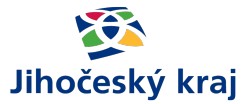 Zlepšení dostupnosti a přepravních podmínek regionu (Improve accessibility and transport conditions of the Region)
Zlepšení spojení regionu s Prahou, Rakouskem a Německem(Improve accesibility with Prague, Austria and Germany)
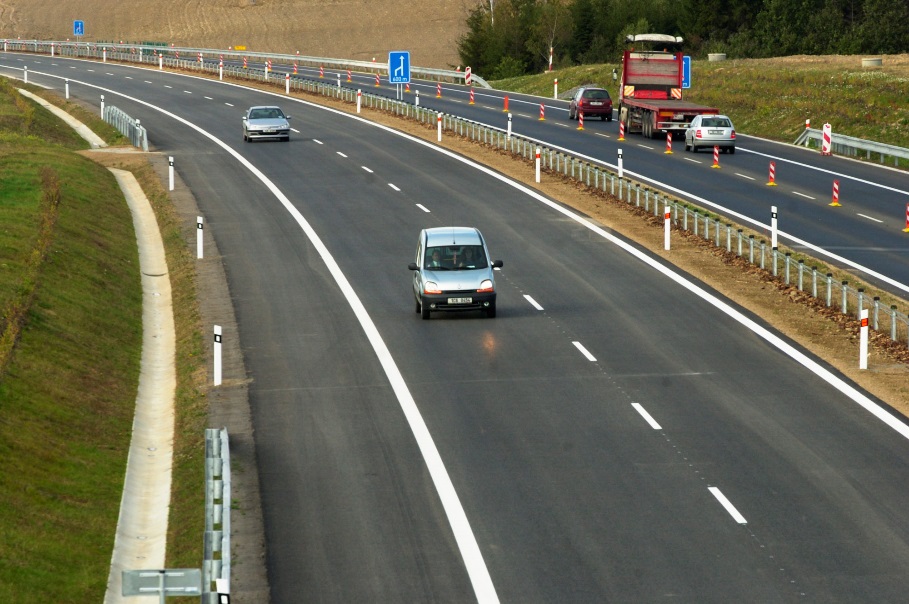 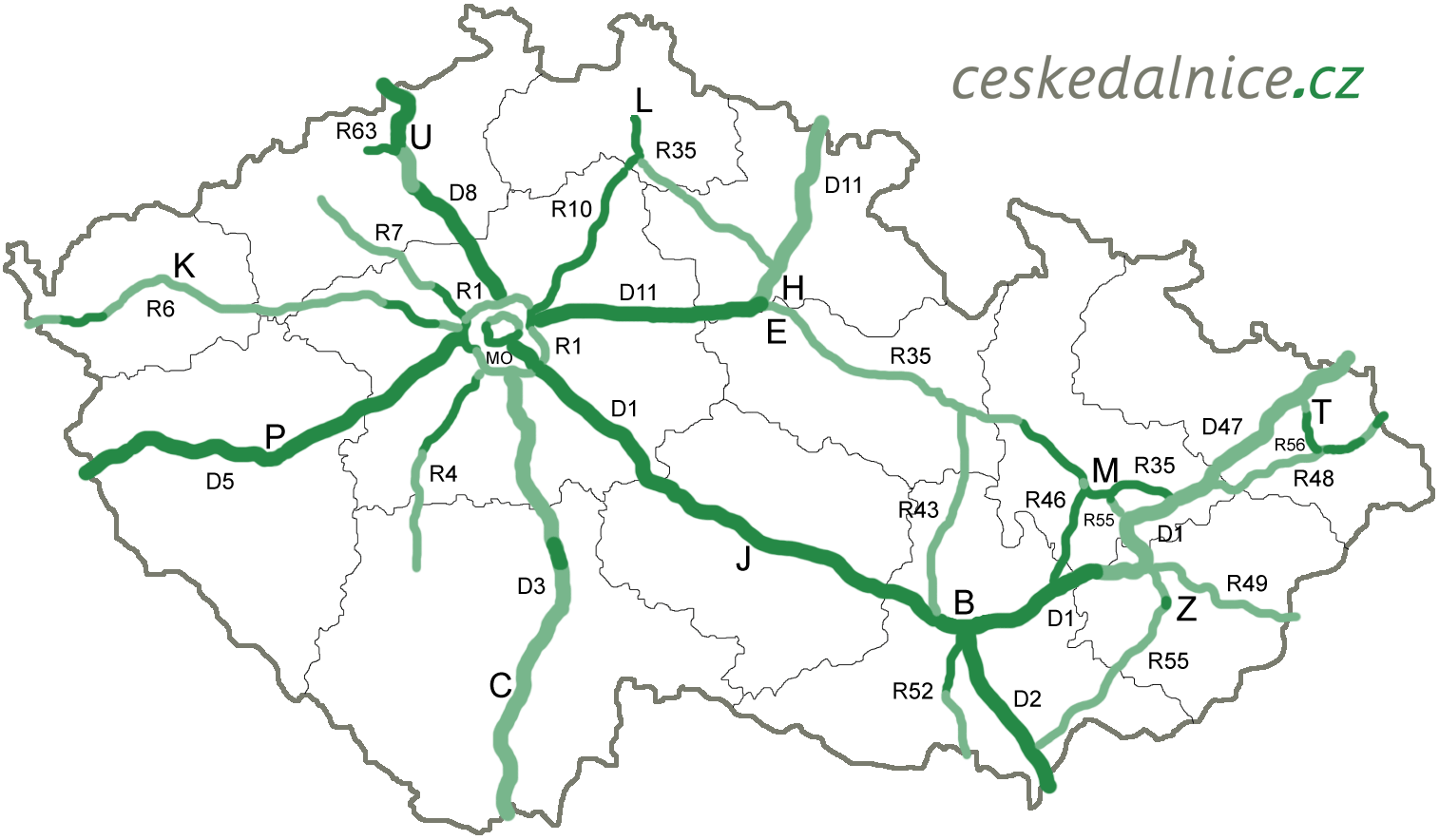 4
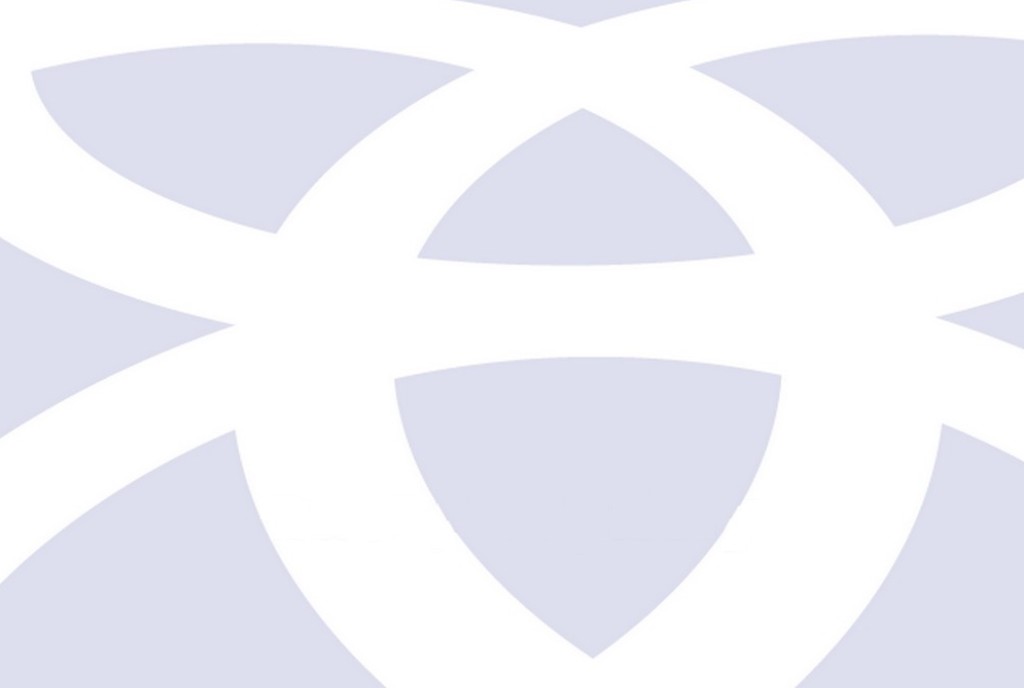 Jihočeské letiště České Budějovice
(The South Bohemian Airport České Budějovice corp.)
5
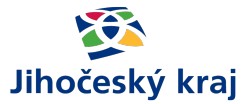 Jihočeské letiště(The South Bohemian Airport České Budějovice corp.)
TRANSFORMACE VOJENSKÉ ZÁKLADNY 
NA REGIONÁLNÍ MEZINÁRODNÍ LETIŠTĚ
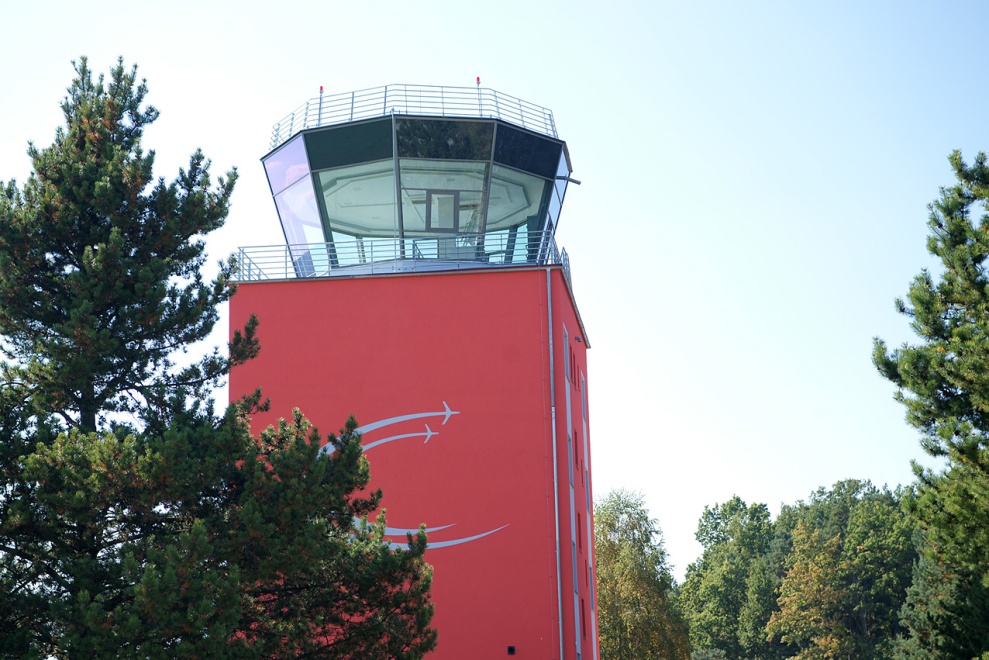 6
[Speaker Notes: Největší investice Jihočeského kraje. Akcionáři společnosti Jihočeský kraj 50% město České Budějovice 50%. Vlastník areálu letiště - Jihočeský kraj]
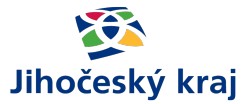 Napojení na silniční síť(Airport and roads)
plánovaný
Dálniční
Obchvat
města
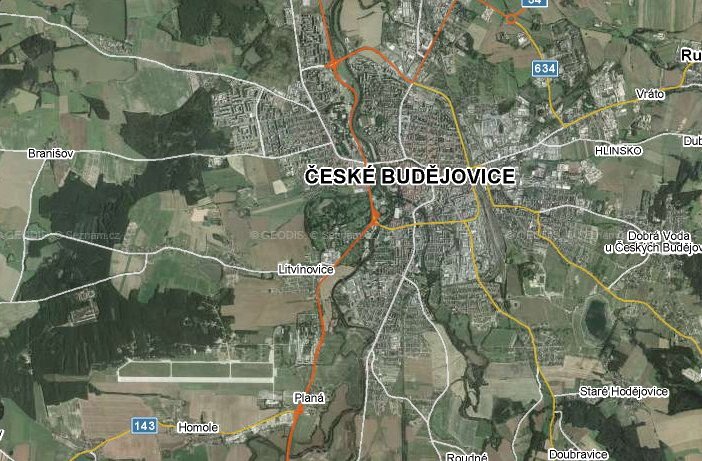 Planed 
Higway 
Bypass
7
Plánovaná jižní tangenta k letišti
[Speaker Notes: Veliká výhoda je poloha letiště. Blízko ČB – 10 minut do centra města, 20 minut do Českého Krumlova (UNESCO EORLD HERITAGE)]
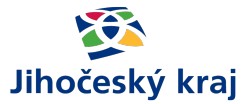 Jihočeské letiště(Runway and taxiways)
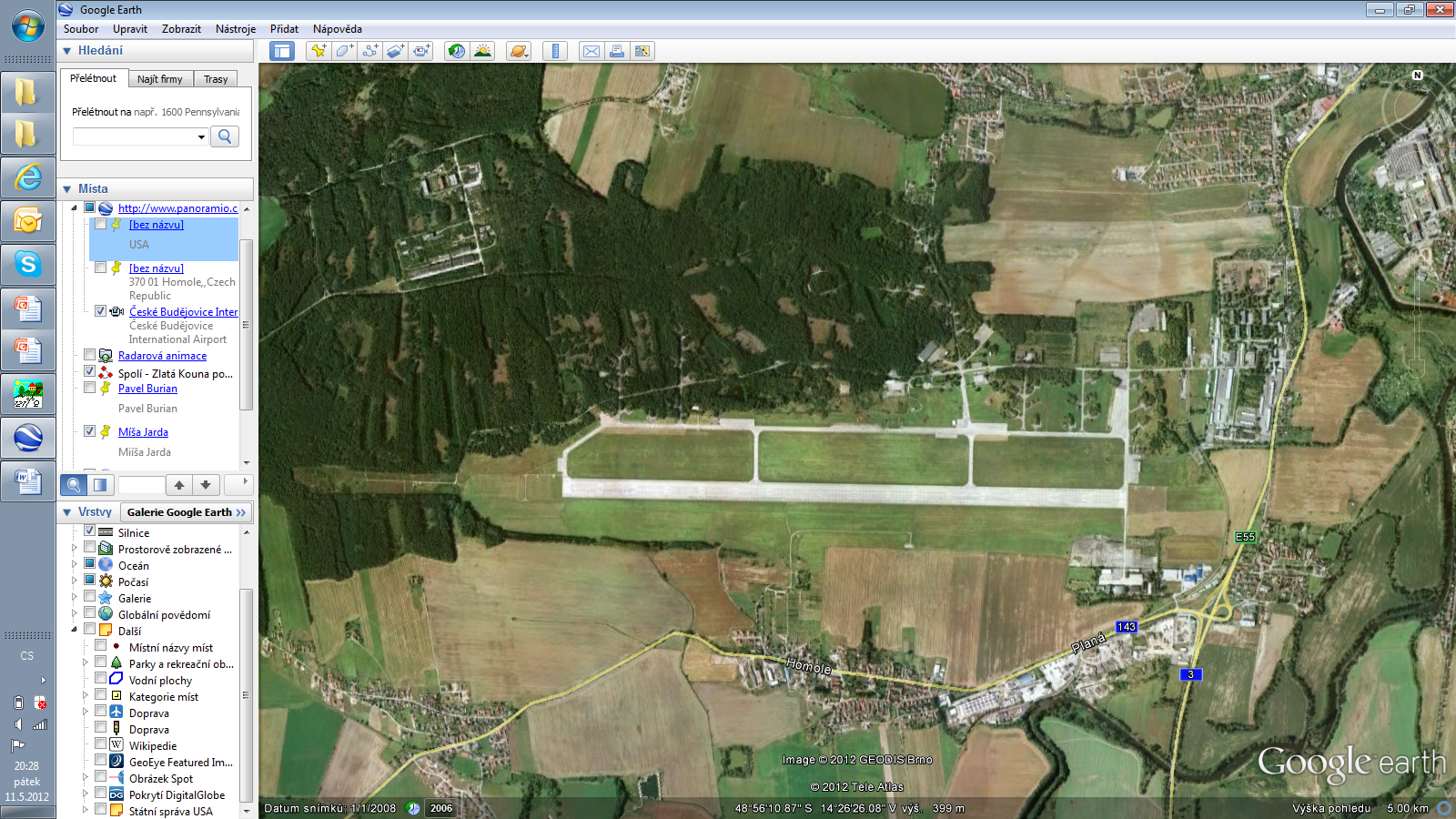 Areál 300 ha (Area 300 ha)
120 budov a objektů (120 buildings and objects)
RWY 2500x45m (beton 80m) (concrete 80m)
8
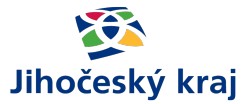 Komerční zóny (Industrial zone - airport)
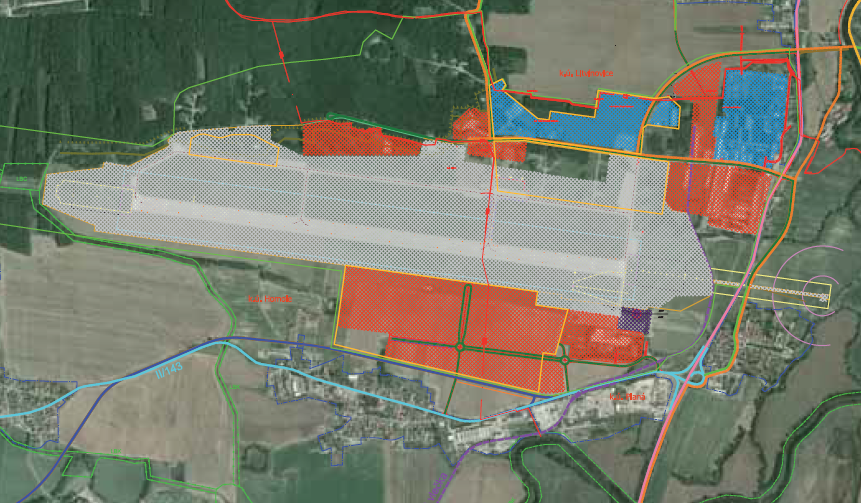 Areál 300 ha
120 budov a objektů
124 hektarů volných ploch
124 ha FREE AREA
9
[Speaker Notes: Široký potenciál pro komerční aktivity]
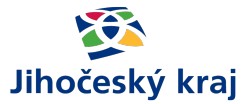 Aktuální licence(Industrial zone - airport)
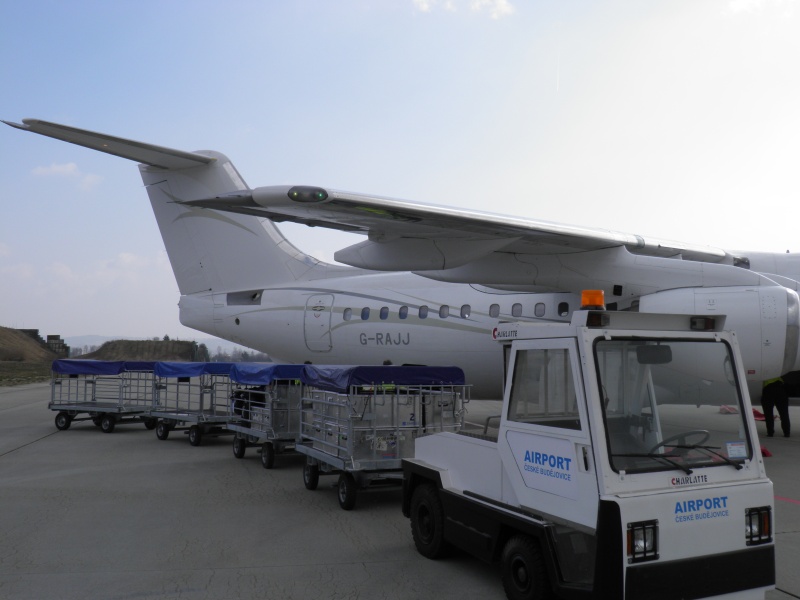 Veřejné vnitrostátní a neveřejné mezinárodní letiště kategorie 4CSchengen i non Schengen
Areál 300 ha
120 budov a objektů
Prague - 135km                      
Tábor - 66km
Český Krumlov - 22km
Třeboň - 26km
PUBLIC DOMESTIC AIRPORT
PRIVAT INTERNATIONAL AIRPORT 
CAT. 4C   WING SPAN TO 36 m TEMPORARILY  VFR day
10
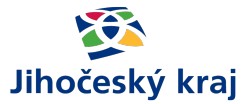 I. Etapa modernizace(1. Etap of modernization)
ADMINISTRATIVNÍ BUDOVA, ZASÍŤOVÁNÍ AREÁLU(Administration building, technical equipment)
Areál 300 ha
120 budov a objektů
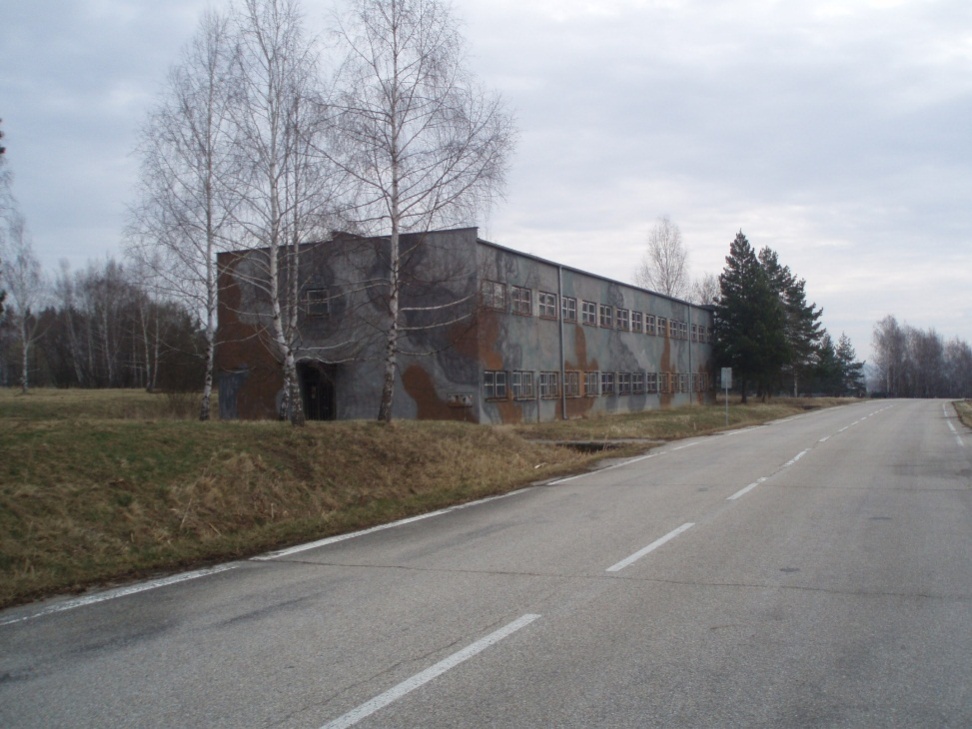 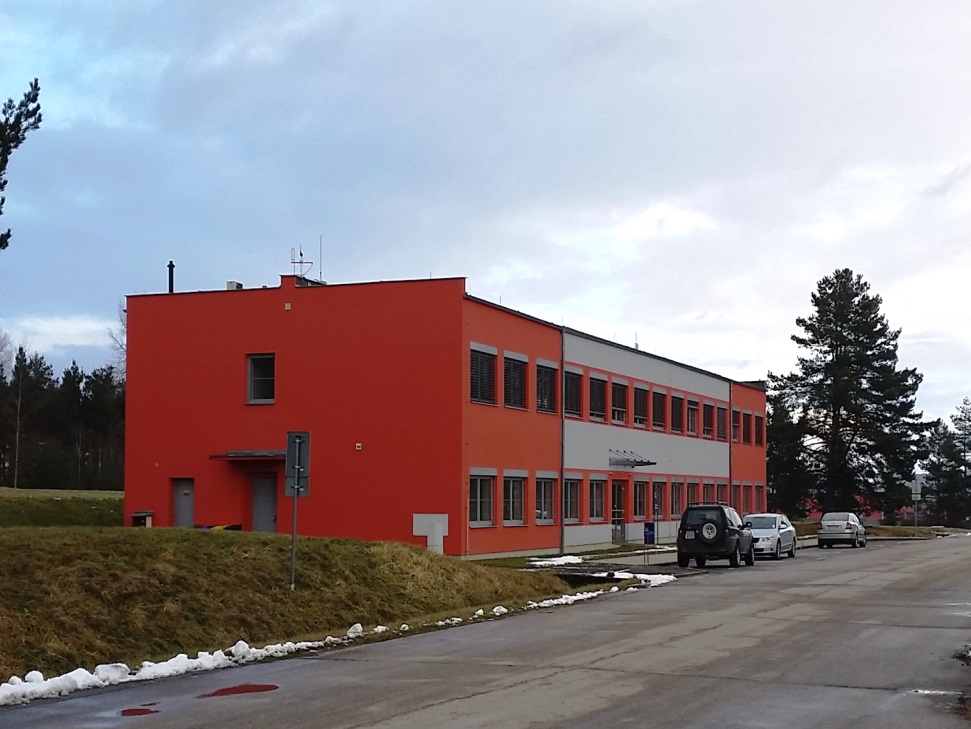 PO REKONSTRUKCIAFTER RECONSTRUCTION
PŘED REKONSTRUKCÍ FORMER
11
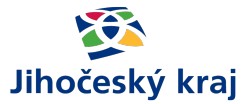 I. Etapa modernizace(1. Etap of modernization)
TWR + HANDLING
Areál 300 ha
120 budov a objektů
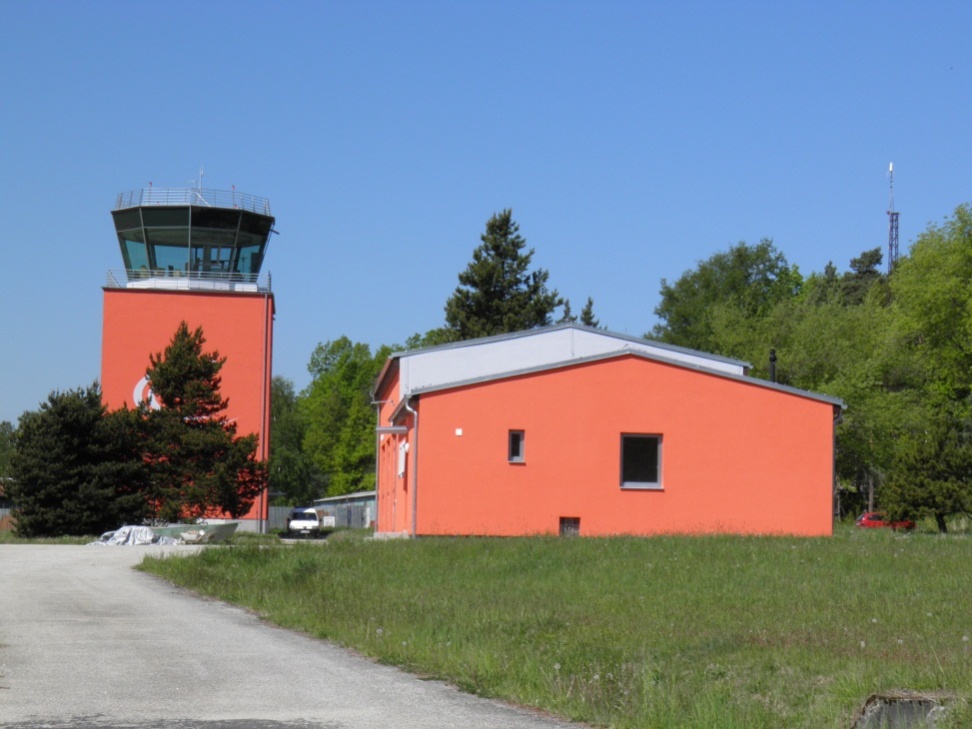 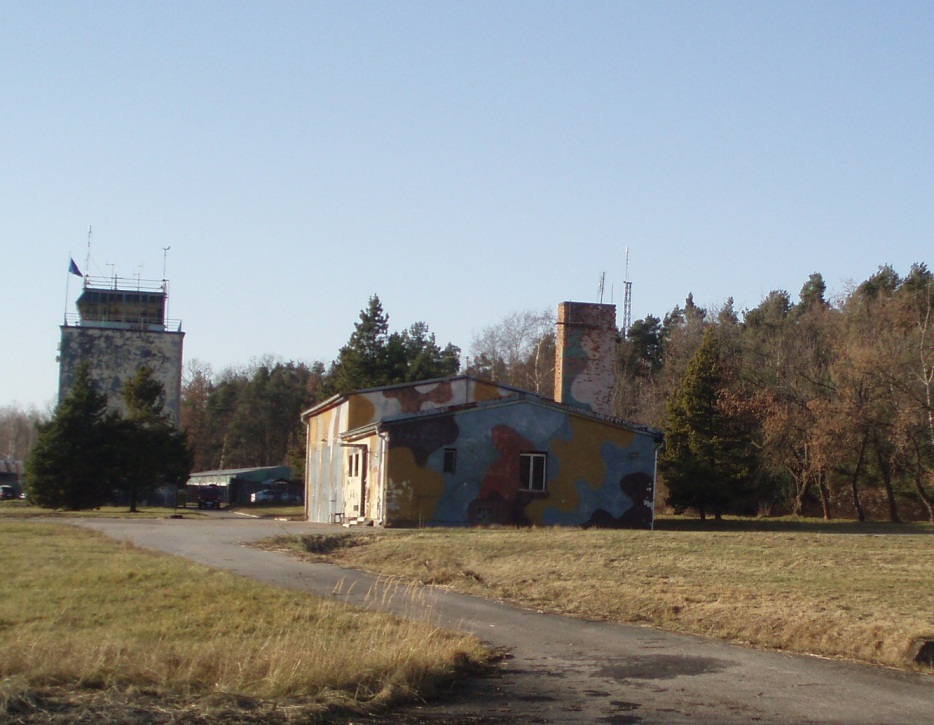 PO REKONSTRUKCIAFTER RECONSTRUCTION
PŘED REKONSTRUKCÍ FORMER
12
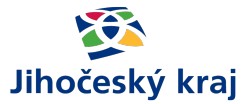 I. Etapa modernizace(1. Etap of modernization)
HELIPORT
Areál 300 ha
120 budov a objektů
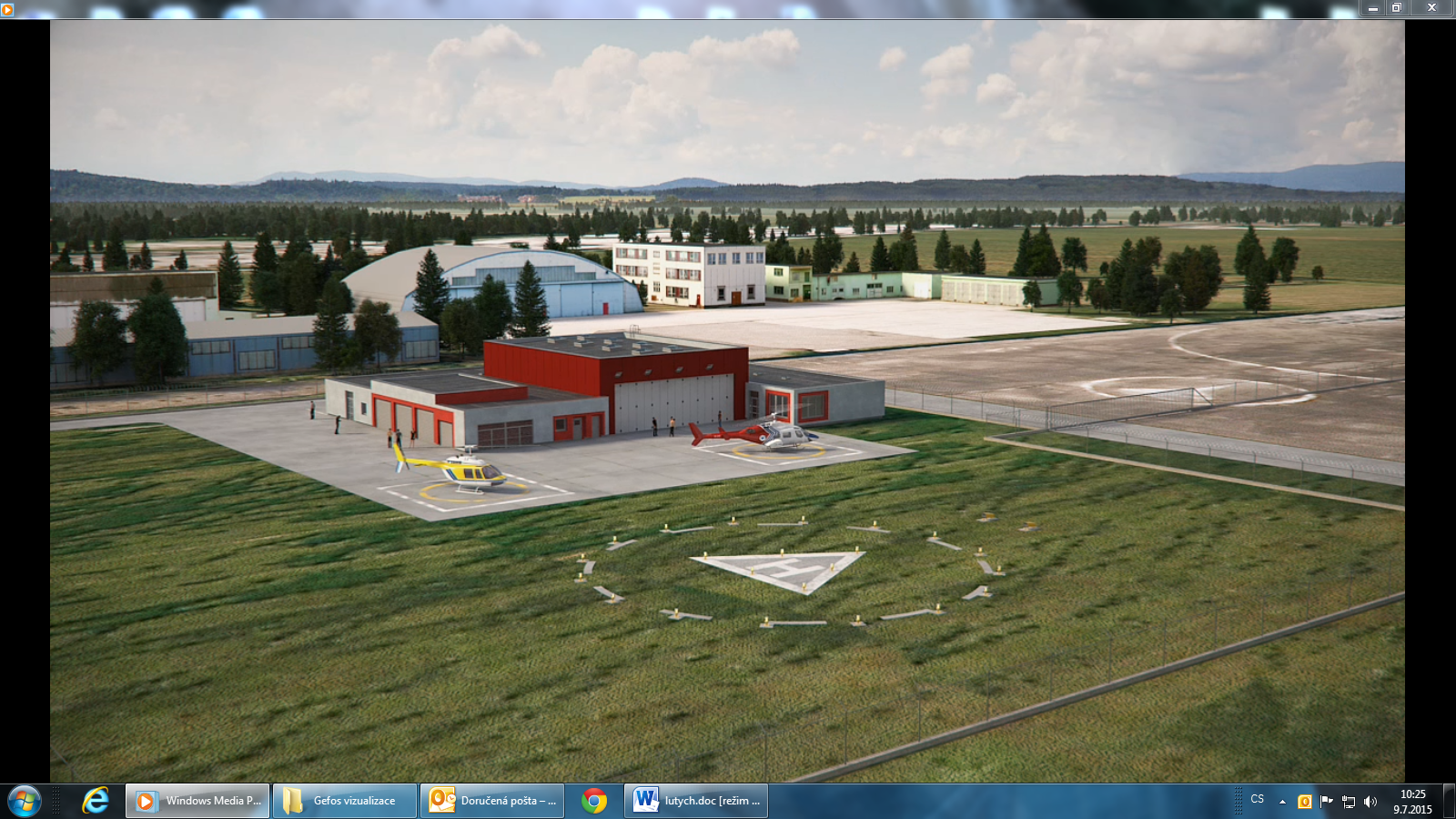 13
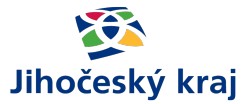 Co plánujeme dál(We build, we plan to…)
ROK 2017 – II. ETAPA  II.FÁZE
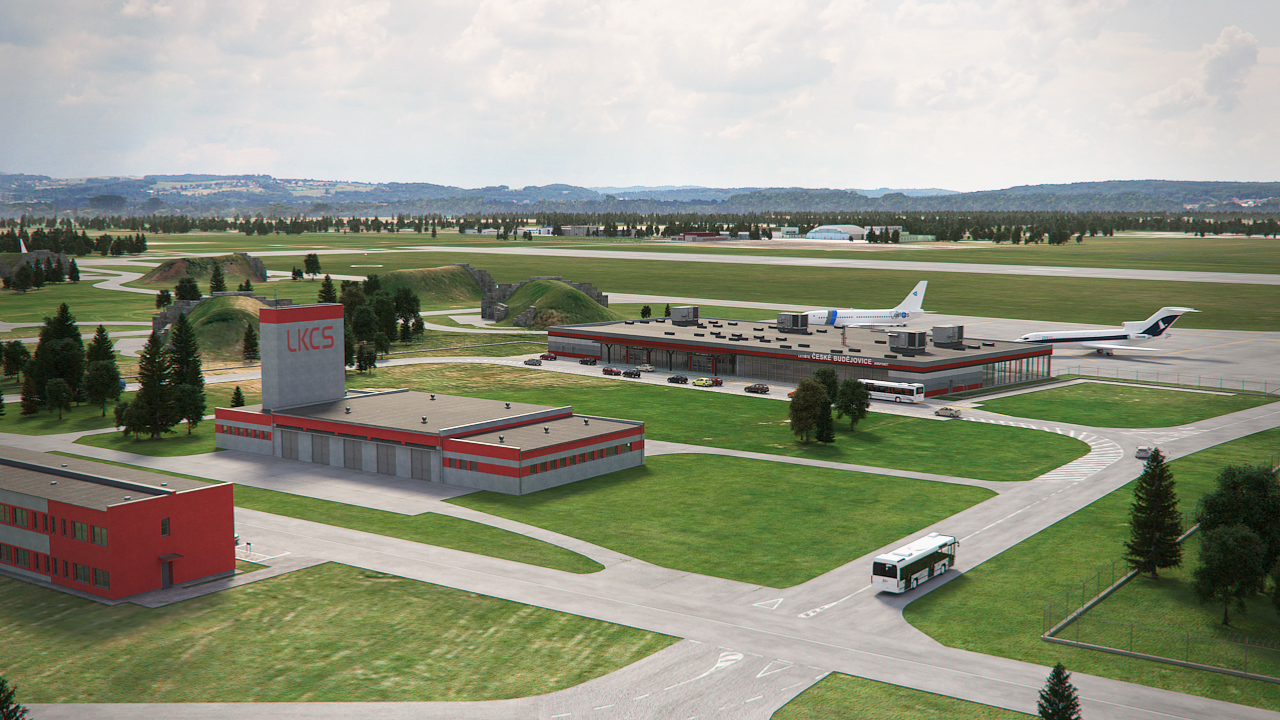 Terminal, new radio - navigation devices and lighting system
Areál 300 ha
120 budov a objektů
START: 2017                                   DOKONČENÍ (END): 2018
Dokončení 2018 (next)
Realizováno (constructed)
Realizováno (constructed)
14
[Speaker Notes: Terminál, radionavigace, světelná navigace,, rozšíření stojánky…. Cca 400 milionů Kč]
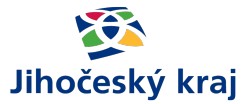 Co plánujeme dál(We build)
TERMINAL
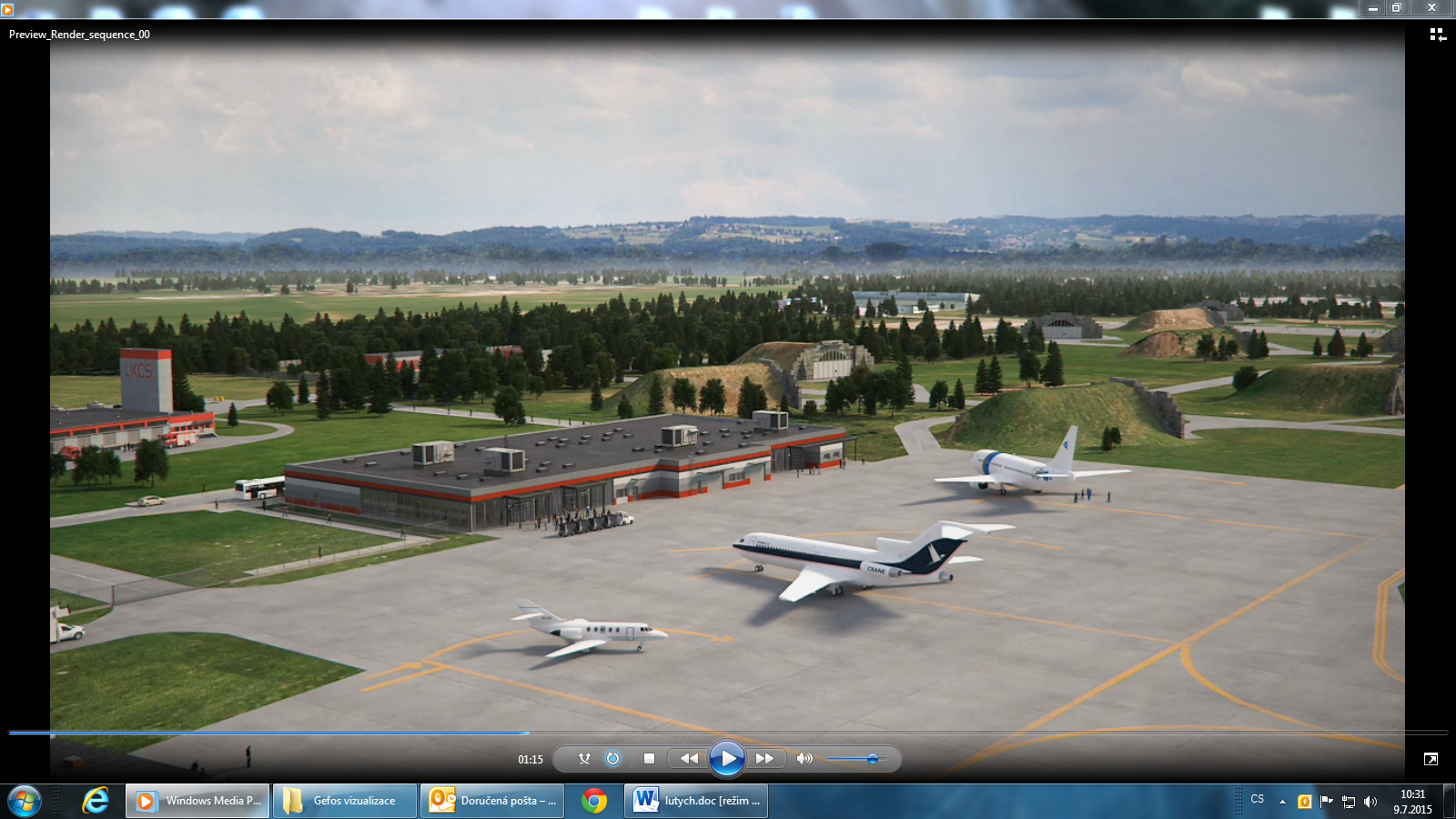 Areál 300 ha
120 budov a objektů
15
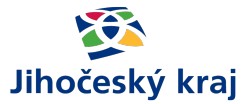 Co očekáváme(We expect)
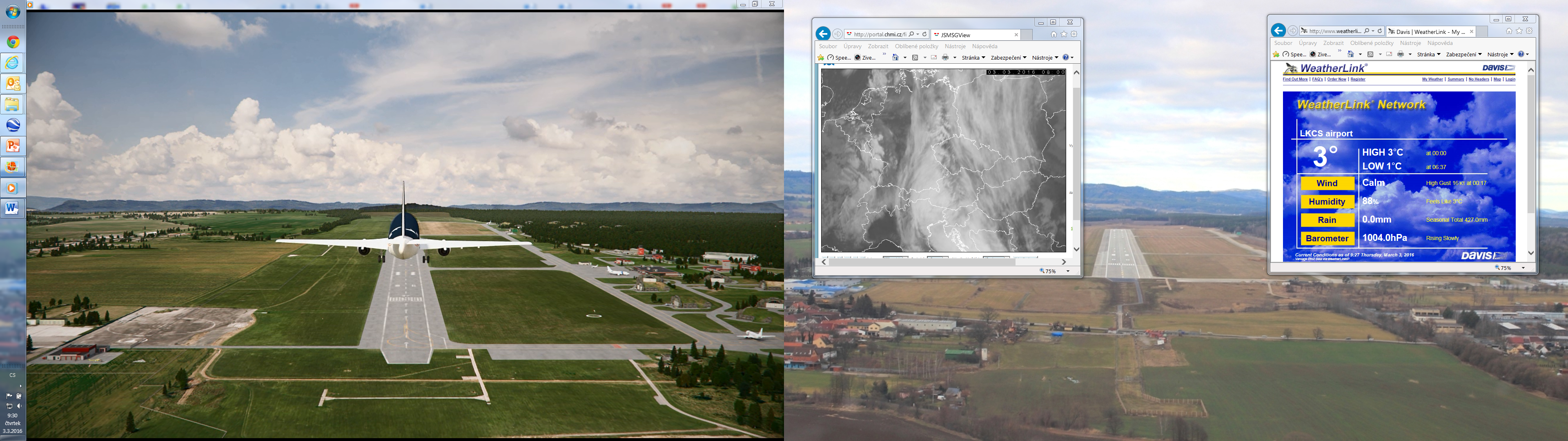 Regular and irregular - chartered      
 Passenger and cargo flights
Internal flights, flights to European and  overseas destinations
Pravidelná i nepravidelná – charterová doprava osob i nákladu
Vnitrostátní lety, lety po evropských i mimoevropských destinacích
16
[Speaker Notes: Očekávání: 10 středních letounů denně. Pravidelné i nepravidelné linky, osobní a nákladní lety, vnitřní lety, lety do evropských i zámořských destinací.]
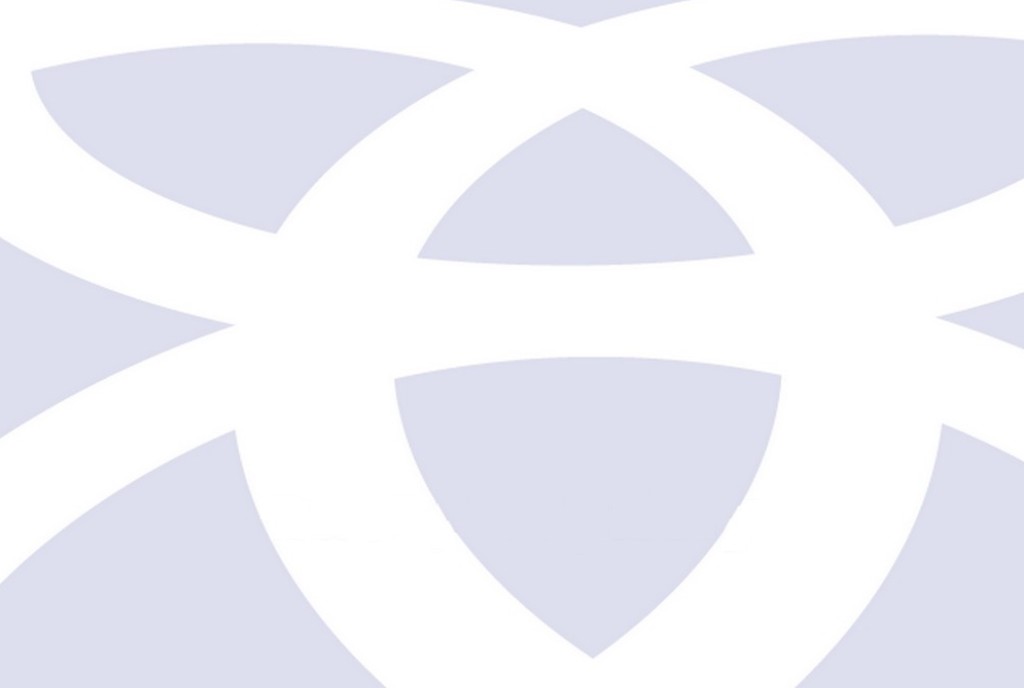 Program zvýhodněných jihočeských úvěrů po podnikatele
(Subsidized loan from Czech-Moravian Guarantee and Development Bank)
17
Zvýhodněný regionální úvěr pro podnikatele v Jihočeském kraji
Program zvýhodněných regionálních úvěrů pro malé podnikatele v Jihočeském kraji realizuje Jihočeský kraj ve spolupráci s Českomoravskou záruční a rozvojovou bankou, a.s., nepřetržitě již od roku 2003. Vzhledem ke značné oblibě ze strany podnikatelské veřejnosti byl tento program každoročně obnoven a každoročně byly rovněž vyčleněny finanční prostředky na poskytnutí dalších zvýhodněných úvěrů.
Forma veřejné podpory, která nesmí přesáhnout omezení dané pravidlem de minimis
O úvěr může žádat malý podnikatel zaměstnávající méně než 50 osob, příspěvková organizace zřízená obcí z Jihočeského kraje nebo obchodní korporace ovládaná obcí z Jihočeského kraje.
Podpora je poskytovaná z prostředků Jihočeského kraje

Výše úvěru až 1 mil. Kč, pro začínající podnikatele až 500 tis. Kč
Pevná úroková sazba 4 % p. a. 
Splatnost úvěru až 6 let

Jednomu příjemci podpory může být poskytnuto více úvěrů, k datu podání žádosti o úvěr však celková částka nesmí přesáhnout 2 mil. Kč, resp. 1 mil. Kč v případě začínajícího podnikatele.
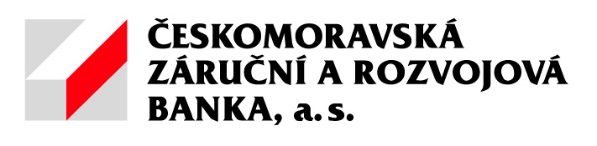 18
Podmínky poskytnutí a čerpání úvěru
Úvěry mohou být poskytnuty k realizaci podnikatelských záměrů v Jihočeském kraji především v následujících oblastí dle CZ-NACE:
Průmyslová výroba
Stavební výroba
Maloobchod a velkoobchod
ICT
Ubytování a stravování
a další ekonomické činnosti dle CZ-NACE
Způsobilé výdaje
Pořízení a rekonstrukce DHM
Pořízení DNM
Pořízení zásob, včetně drobného majetku
Pořízení drobného nehmotného majetku, pokud je vykazován jako náklad/výdaj
DPH
19
Statistické údaje
Celkový počet uzavřených úvěrových smluv: 137 (od r. 2003)		z toho pro podnikatele s historií: 122
	začínající podnikatelé: 7
Celková výše úvěrů poskytnutých s využitím prostředků Kraje(kumulativně):  103 723 723,- Kč (stav k 31.12.2016)
	 z toho pro podnikatele s historií: 86 643 723,- Kč
	 začínající podnikatelé: 3 080 000,- Kč
Nejčastější účel úvěru:
	Pořízení zásob, stavebního materiálu
	Pořízení strojů
	Stavební úpravy, stavebnictví
	Restaurace a ubytovací služby
	Maloobchod
20
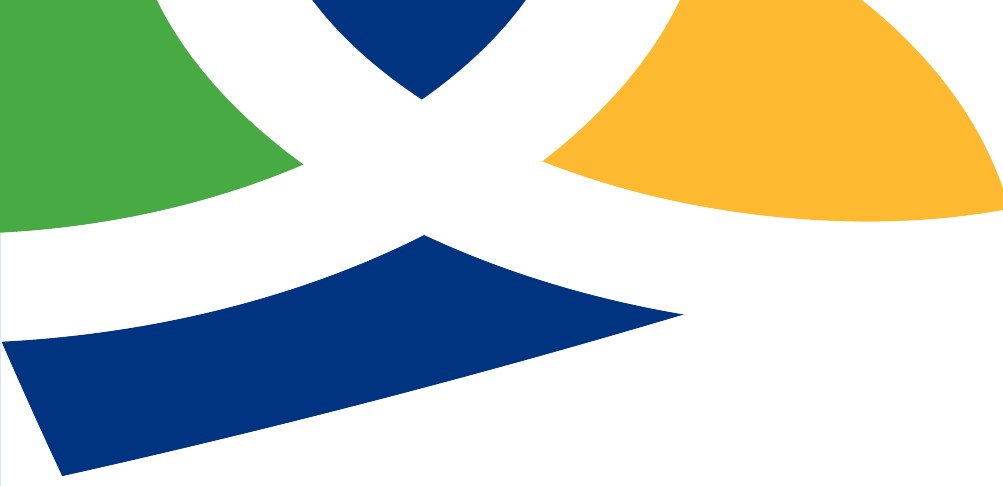 Děkuji za pozornostThank you for your attention
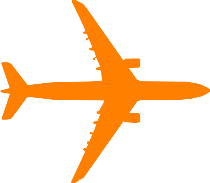 21
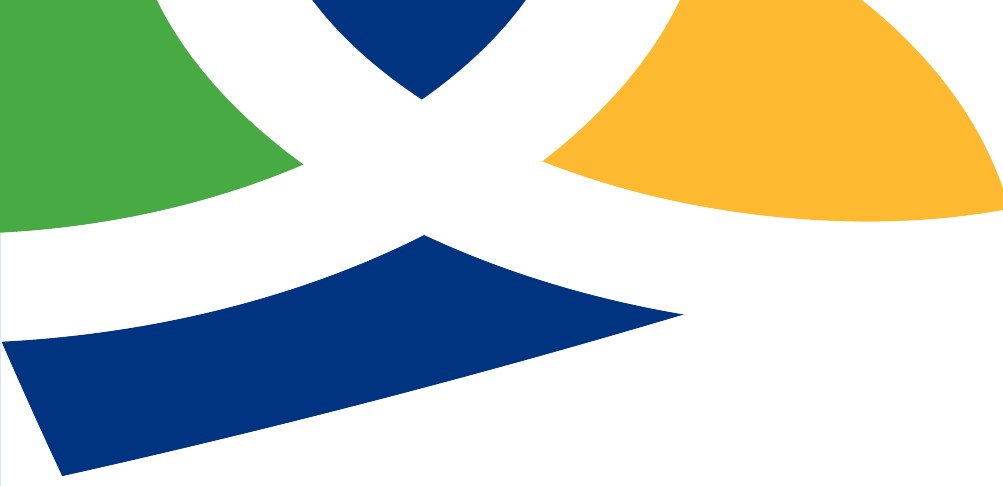 Ing. Luboš Průchatel: + 420 386 720 214email: pruchal@kraj-jihocesky.cz
22